Critical Care Billing
Seth Lotterman, MD
Hartford Hospital and University of Connecticut Emergency Medicine Residency
[Speaker Notes: 30 minutes time]
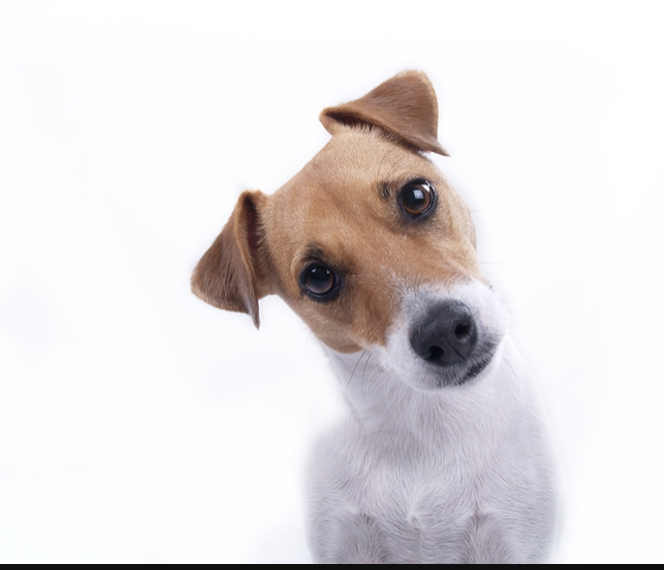 Why do I care?
Get paid for what you did!!
[Speaker Notes: Reasons for lack of critical care billing:
	-Lack of awareness of the code and it’s value (possibly due to lack for training during residency)
	-Lack of recognition that the care provided meets critical care criteria (become used to patient’s who are at high risk for decompensation, somewhat akin to residents not realizing how many 	medical resuscitations they really do
	-Physician must ask for it and document that the care was rendered (unlike E/M codes which can be extrapolated by the biller)]
Critical care background info
Critical care time (30-74 minutes) reimbursed $226.80 (per 2018 Medicare Physician Fee Schedule
For comparison:
Level 4 visit (99284) 3.32 RVUs = $119.52
Level 5 visit (99285) 4.89 RVUs = $176.04
8.1% of ED visits have critical care time claimed emergency*
*CMS – 2016 Medicare Utilization Data by Specialty 93 – National: For Claims Processed
[Speaker Notes: Critical care is a time based code, so needs at least 30 minutes of care for the patient, this is discussed later in the lecture]
Critical Care definition
Direct delivery of medical care for a critically ill or critically injured patient
Critical care illness or injury acutely impairs one or more vital organ systems such that there is a high probability of imminent or life-threatening deterioration in the patient’s condition
Ex. CNS failure, metabolic system failure, renal failure, hepatic failure, respiratory failure, shock/circulatory failure
[Speaker Notes: Direct care means physician was immediately available, care was not delivered from afar.]
Critical care definition, cont.
Critical care involves HIGH complexity decision making to assess, manipulate, and support vital organ system function(s) to treat single or multiple vital organ system failure and/or to prevent further life-threatening deterioration of the patient’s condition
Typically requires interpretation of multiple physiologic parameters and/or application of advanced technology, but does NOT have to
Critical care definition, cont.
Critical care is a time-based code, requires > 30 minutes of time
CPT code 99291 is used for minutes 30-74
CPT code 99292 is used for each additional 30-minute time interval
Must pass 15 minutes of next time 30-minute increment to get credit for the 30 minutes interval of critical care time
Time does not need to be continuous, but total must meet minimum time requirement
Clock resets at midnight, but can bill episodes of critical care on separate days, as long as the patient’s condition remains critically ill
If a patient arrives just before midnight and the total 30-74 minutes of critical care spans 2 calendar dates can be considered a single episode of critical care
Service must be medically necessary, not location dependent – can be delivered anywhere in the hospital
[Speaker Notes: If time of service < 30 minutes, then reported as E/M code (usually level 5 chart)

In summary critical care must meet 3 main criteria: time, medical necessity/criticality, and there must be interventions to improve the patient’s condition]
Examples of critical care patients
Patient experiencing respiratory failure requiring ventilatory support 
Patient in circulatory failure requiring vasopressors 
Patient with unstable angina treated with intravenous nitrates, beta blockers, and anticoagulation
GI bleed requiring fluid resuscitation and/or transfusion
Patients with SIRS/sepsis may also meet critical care criteria
Conditions that frequently qualify for critical care billing
Acute coronary syndrome with active chest pain	
Acute hepatic failure	
Acute renal failure	
Acute respiratory failure
Adrenal crisis
Aortic dissection	
Bleeding diatheses – aplastic anemia, DIC, hemophilia, ITP, leukemia, TTP	
Burns threatening to life or limb	
Cardiac dysrhythmia requiring emergent treatment
Cardiac tamponade	
Coma (most etiologies, except simple hypoglycemic)
Diabetic ketoacidosis or non-ketotic hyperosmolar syndrome	
Drug overdose	
Ectopic pregnancy with hemorrhage	
Embolus of fat or amniotic fluid	
Envenomation
Gastrointestinal bleeding	
Head injury with loss of consciousness	
Insulin infusions
Medications for heart rate/rhythm control
Naloxone infusions
Vasoactive medications
Hyperkalemia	
Hyper- or hypothermia	
Hypertensive emergency	
Ischemia of limb, bowel, or retina	
Lactic acidosis	
Multiple trauma	
Paralysis (new onset)	
Perforated abdominal viscous	
Pulmonary embolism	
Ruptured aneurysm	
Shock, all etiologies (septic, cardiogenic, spinal, hypovolemic, anaphylactic)	
Stroke, hemorrhagic (all etiologies) or ischemia	
Status epilepticus	
Tension pneumothorax	
Thyroid storm
From ALiEM ED Charting and Coding: Critical Care Time https://www.aliem.com/charting-coding-critical-care-time/
Examples that do NOT meet critical care
Need to have actual condition, not just potential for severe disease 
i.e. trauma pt with severe mechanism, but has negative work up would NOT count as critical care
Severe condition, such as STEMI, but physician only spent 15 minutes caring for the patient before they went to the cath lab
Ok for discharged patients?
Can be billed on discharged patients as long as the chart reflects a condition with potential organ failure and an intervention that improved the patient’s condition, but this is a less common occurrence
Example: asthmatic patient who received multiple nebulizers, steroids, magnesium and improved over several hours to be discharged
What is included?
Multiple facets of care are included in critical care time, such as:
Imaging interpretation 
Collection and interpretation of physiologic data (pulse ox, ABG/VBG, cardia output measurements)
OGT/NGT
Temporary transcutaneous pacing
Vent management
Vascular access (not including CVC or IO)
[Speaker Notes: Collection refers to both physical collection and going to the computer to ”collect” the information

Refers to professional fees - facilities may bill these separately]
What’s included?
Time component of critical care also includes: 
Time at the bedside
Discussing case with family and consultants
Reviewing test/imaging,
Documenting
[Speaker Notes: Time involved with family members or other surrogate decision makers, whether to obtain a history or to discuss treatment options may be counted toward critical care time only when:

The patient is unable or incompetent to participate in giving a history and/or making treatment decisions,
The discussion is absolutely necessary for treatment decisions under consideration that day, and
All of the following are documented in the provider's progress note for that day:
The patient was unable or incompetent to participate in giving history and/or making treatment decisions, as appropriate,
The necessity of the discussion (e.g., no other source was available to obtain a history" or "because the patient was deteriorating so rapidly needed to discuss treatment options with family immediately"),
The treatment decisions for which the discussion was needed, and
The substance of the discussion as related to the treatment decision.
The physician's progress note must link the family discussion to a specific treatment issue and explain why the discussion was necessary on that day.
All other family discussions, no matter how lengthy, may not be counted towards critical care time.]
What’s NOT included (i.e. billed separately)
EKG interpretation
CVC and IO placement
Intubation
Cardioversion
Tube thoracostomy
Temporary transvenous pacemaker
CPR
What to chart
Evidence of organ system failure or high probability of imminent of life-threatening deterioration
Chart does not require all elements of the HPI/PMHx/PE needed to chart level 1-5 charts 
Although, if critical care billing is not met, chart is coded at next highest level, so good practice to chart to level 5
What to chart
Should have a statement that the attending physician provided “X” amount of time to a single patient with a critical illness/injury that resulted in “X” organ system failure, or high probability of imminent failure, excluding bedside teaching and other separately billable procedures. 
Exact time is preferred over a time range (i.e. “spent 40 minutes” rather than “spent 31-74 minutes”)
[Speaker Notes: Chart should provide summary of what occurred over the ”X” amount of minutes 
Summary should include information the physician used to treat and care for the patient]
What to chart
When charting, try to include the following information to demonstrate critical care that was rendered and support the time component of critical care billing
Severity of illness and potential for decompensation
Vital signs (hypotension, hypoxia, etc) and how these changed through the case
Tests performed and your interpretation of the results
Treatments provided:
Supplemental oxygen, IV fluids, medications, blood transfusions, burn/wound care
https://www.aliem.com/charting-coding-critical-care-time/
What to chart
Procedures performed
Re-assessments of the patient’s status and response to interventions
Conversations with EMS, the patient, the patient’s family or surrogate decision makers, nursing home personnel, consultants, and admitting teams
Information retrieved by chart review and how this impacted patient care
https://www.aliem.com/charting-coding-critical-care-time/
[Speaker Notes: Continued from previous slide]
Special scenarios
Multiple physicians caring for single patient
Advanced practitioners caring for patient
Teaching physicians
Multiple physicians
As long as the care provided by each physician meets critical care definitions, is medically necessary, and is not duplicative care, multiple physicians can bill for critical care time
Concurrent critical care by multiple physicians (typically from multiple physician specialties) is payable
Services may NOT be shared/split between a physician and non-physician practitioner
[Speaker Notes: Different specialty:
Physicians of a different specialty may each report CPT code 99291 if they are providing care that is unique to his/her individual medical specialty and managing at least one of the patient's critical illness(es) or critical injury(ies)]
Multiple physicians
Physicians in the same group, who are within the same specialty, are paid as though they were a single physician
Non-physician practitioners
May NOT combine physician and non-physician time with members of same group practice
Critical care time by non-physicians is billed separately from physician
May NOT bill initial critical care code on same day as physician
[Speaker Notes: Non-physician practitioners of the same group:
Physician time may not be combined with a non-physician practitioner of the same group practice.
Time is billed separately from the physician using the appropriate code.
May not bill the initial critical care code on the same day as the physician (e.g., if the physician provides 30 – 74 minutes of critical care services, the non-physician practitioner will bill CPT code 99292 for the additional time up to 30 minutes.)]
Teaching physicians
Teaching physicians may tie into the resident’s documentation for specific patient history, physical findings, and medical assessment when documenting critical care. 
The teaching physician must include a statement about the total time he or she personally spent providing critical care. 
The statement must include that the patient was critically ill when the teaching physician saw the patient, why and what made the patient critically ill, and the nature of the treatment and management provided by the teaching physician.

CMS provides the following vignette as an example of acceptable documentation: “Patient developed hypotension and hypoxia; I spent 45 minutes while the patient was in this condition, providing fluids, pressor drugs, and oxygen. I reviewed the resident’s documentation and I agree with the resident’s assessment and plan of care.”
https://www.aapc.com/blog/24587-ten-commandments-of-coding-critical-care-in-the-er/ (accessed 8/24/2020)
Miscellaneous tips
Adding a chart attestation that critical care time was provided for time “X” with time < 30 minutes can help justify a level 5 chart and if multiple EM physicians in the same group document critical care time with a total > 30 minutes, critical care time can be billed for that visit.
Summary
Time based CPT code
Need to documenting supporting data to indicate vital organ system impairment with high probability of imminent or life-threatening deterioration in the patient’s condition
Attending must be immediately available
Many facets of care are bundled into the critical care code, but there are multiple procedures that are billed separately
Does NOT include time teaching
References
2018 National Physician Fee Schedule Relative Value File, GPCI18, National Physician Fee Schedule Relative Value File Calendar Year 2018, MCR-MUE-Practitioner Services Published by CMS. Effective: April 1, 2018.
CMS – 2016 Medicare Utilization Data by Specialty 93 – National: For Claims Processed with 2016 Dates of Service filed by June 30, 2017
https://www.aliem.com/charting-coding-critical-care-time/ (accessed 8/24/2020)
https://www.acep.org/administration/reimbursement/reimbursement-faqs/critical-care-faq/#question0 (accessed 8/24/2020)
https://www.cgsmedicare.com/partb/mr/pdf/critical_care_fact_sheet.pdf (accessed 8/24/2020)
https://cgsmedicare.com/partb/pubs/news/2020/05/cope17364.html (accessed 8/24/2020)